南極40cm赤外線望遠鏡に同架する小型望遠鏡(案)
2010.2.5　 沖田博文
望遠鏡(案)
目的
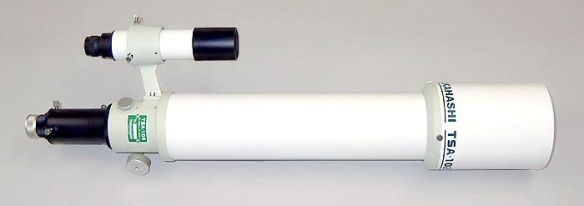 ・タカハシTSA-102N
  D:102mm f:816mm
  重量5.0kg, 27万+α

・TeleVue-102
  D:102mm f:880mm
  重量4kg, 30万+α

(エクステンダー)
  TeleVue 2xパワーメイト
  3万+α
・惑星スペクトル(Rcバンド)
・オートガイダー
・(広視野ファインダー)
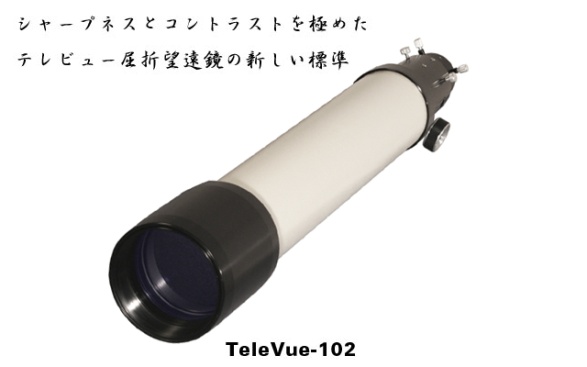 カメラ(案)
ビットランBJ-42L 
2048x2048, 7.4μm x7.4μm, 16bit, min.Exp.0.03s
重量0.57kg
73万+α
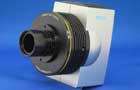 FOV
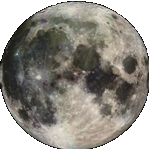 焦点距離
TSA-102N        31.9’x31.9’
TeleVue-102   29.6’x29.6’
Rc(0.66μm)の回折限界 1.66’’
→ナイキストサンプリング0.83’’

ピクセルサイズを7.4μmとするとf>1835mm
AIRT40+TONIC-II φ29’と同程度
広視野ファインダーとしては視野が狭いか？